Муниципальное образовательное учреждение Лесогорская средняя общеобразовательная школа
Управленческий 
проект
ШКОЛА                         СЕМЬЯ
повышение удовлетворенности родителей жизнедеятельностью школы
2014 год
Анализ внешней и внутренней среды
Новая школа
Современные оборудованные классы, спортивный зал, столовая
Использование  новых технологий обучения
Достаточно высокий уровень знаний (по результатам ГИА и ЕГЭ)
Организована внеурочная деятельность учащихся
Результативность участия учащихся в конкурсах и соревнованиях
ЛЕС-МОУ.ru
Анкетирование (методика изучения удовлетворенности родителей работой ОУ (А.А. Андреев) проводится в конце учебного года)
Класс, в котором учится наш ребенок можно назвать дружным.
В среде своих одноклассников наш ребенок чувствует себя комфортно.
Педагоги проявляют доброжелательное отношение к нашему ребенку.
Мы испытываем чувство взаимопонимания в контактах с администрацией и учителями нашего ребенка.
В классе, в котором учится наш ребенок, хороший классный руководитель.
Педагоги справедливо оценивают достижения в учебе нашего ребенка.
Наш ребенок не перегружен учебными занятиями и домашними заданиями.
Учителя учитывают индивидуальные особенности нашего ребенка.
В школе проводится мероприятия, которые полезны и интересны нашему ребенку.
В школе работают кружки, секции где может заниматься наш ребенок.
Педагоги дают нашему ребенку глубокие и прочные знания.
В школе заботятся о физическом развитии и здоровье нашего ребенка.
Администрация и учителя создают условия для проявления и развития способностей нашего ребенка.
Школа по – настоящему готовит нашего ребенка к самостоятельной жизни.
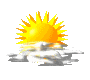 Результаты анкетирования
Постановка проблемы:
Низкий уровень удовлетворенности родителей жизнедеятельностью школы (50% родителей имеют низкий и средний уровень удовлетворенности). При этом 85% учащихся имеют высокий уровень удовлетворенности, другие 15% - средний.
Причины низкой удовлетворенности родителей
Несовременные и неинтересные формы проведения  классных родительских собраний
Недостаточная информированность родителей о жизнедеятельности школы и участия в ней (нет системы  PR школы)
Низкий % родителей, непосредственно участвующих в жизни класса и школы
Низкая профессиональная осведомленность педагогов о формах взаимодействия с семьей
Низкая мотивация педагогов школы в области взаимовыгодного и эффективного сотрудничества с родителями учащихся
Цель управленческого проекта
Повысить уровень     
        удовлетворенности родителей    
        жизнедеятельностью школы
90%
50%
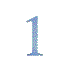 Управленческие действия
Управленческие действия
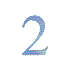 Управленческие действия
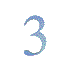 Управленческие действия
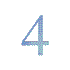 Управленческие действия
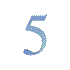 Показатель и критерии эффективности проекта
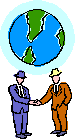 Мониторинг реализации программы
 по взаимодействию с родителями
Высокий уровень удовлетворенности 
  родителей жизнедеятельностью школы
  (90% и более) (по анализу анкет 
  родителей, ежегодно в конце уч. года)
Отсутствие конфликтов между администрацией школы ,педагогами 
 и родительской общественностью
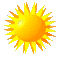 Срок реализации проекта – 3 года
Ответственные за реализацию проекта – заместитель директора по ВР, проектная группа

Форма предоставления результатов проекта –ежегодный отчет на педагогическом совете в конце учебного года